CS 4700:Foundations of  Artificial Intelligence
Bart Selman
selman@cs.cornell.edu


Logical Agents --- 
Intro Knowledge Representation
 & SAT encodings

R&N: Chapter 7
A Model-Based Agent
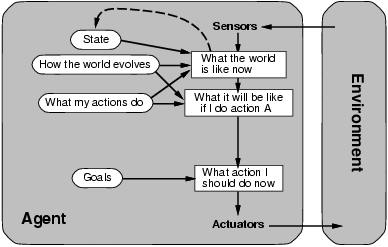 Requires: Knowledge and Reasoning
Knowledge and Reasoning
Knowledge and Reasoning:
     humans are very good at acquiring new  information by
     combining raw knowledge, experience with  reasoning.
    AI-slogan:  “Knowledge is power” (or “Data is power”?)

Examples:
     Medical diagnosis --- physician diagnosing a patient
          infers what disease, based on the knowledge he/she
          acquired as a student, textbooks, prior cases 
     Common sense knowledge / reasoning --- 
          common everyday assumptions / inferences. e.g., 
          (1) “lecture starts at four” infer pm not am;
          (2) when traveling, I assume there is some way to get 
          from the airport to the hotel.
Logical agents:
     Agents with some representation of the
     complex knowledge about the world / its environment,
     and uses inference to derive new information from that 
     knowledge combined with new inputs (e.g. via perception).
Key issues:
	1- Representation of knowledge
             What form? Meaning / semantics?
	2- Reasoning and inference  processes
              Efficiency.
Knowledge-base Agents
Knowledge base = set of sentences in a formal language  representing facts about the world (*)
Key issues:
Representation of knowledge  knowledge base
Reasoning processes  inference/reasoning
(*) called Knowledge Representation (KR) language
Knowledge Representation  language candidate: 
     logical language (propositional / first-order) 
     combined with a logical inference mechanism


Why not use natural language (e.g. English)?
We want clear syntax & semantics (well-defined
meaning), and, mechanism to infer new information.
Soln.: Use a formal language.
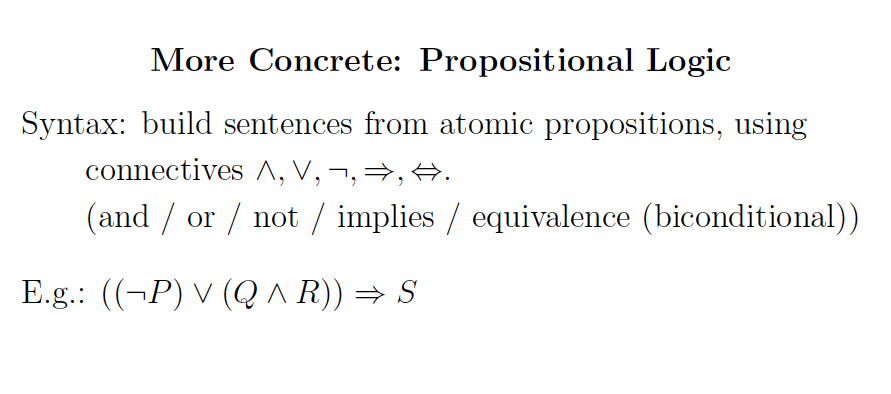 Semantics
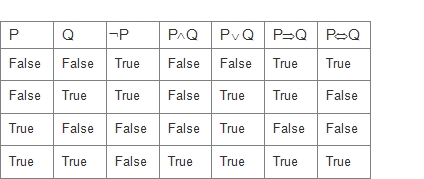 P V Q
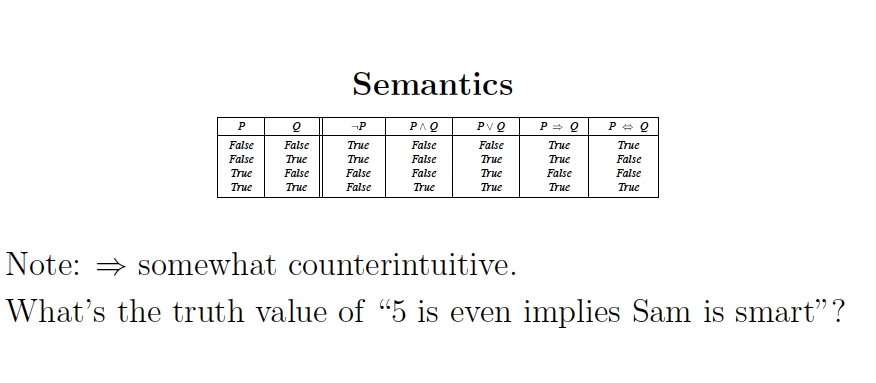 True
True
False
True
True!
Satisfiability
9
Propositional Satisfiability problem
Satifiability (SAT): Given a formula in propositional calculus, is there a model
(i.e., a satisfying interpretation, an assignment to its variables) making it true?

We consider clausal form, e.g.:
			( a     b    c ) AND  ( b    c) AND ( a  c)
possible assignments
SAT: prototypical hard combinatorial search and reasoning problem. Problem is NP-Complete. (Cook 1971)
Surprising “power” of SAT for encoding computational problems 
Modern SAT Solvers use this langauge.
SAT Solvers
Modern Satisfiability (SAT) solvers operating on the clausal form
are surprisingly  *much* more efficient than other logic-based approaches 
(e.g., pure resolution that will be discussed later)
The SAT solvers treat the set of clauses as a set of constraints (disjunctions) on Boolean variables, i.e., a CSP problem! Current solvers are very powerful. Can handle 1 Million+ variables and several millions of clauses. 

Systematic: Davis Putnam (DPLL) + series of improvements
Stochastic local search: WalkSAT  (issue?)

See R&N 7.6. “Ironically,” we are back to semantic model checking, but way more clever than basic truth assignment enumeration (exponentially faster)!
Satisfiability as an Encoding Language
12
SAT Translation of Graph Coloring
Variables
NxK vars
Ci,k  node i has color k
Total # colors: K. Total # nodes: N.
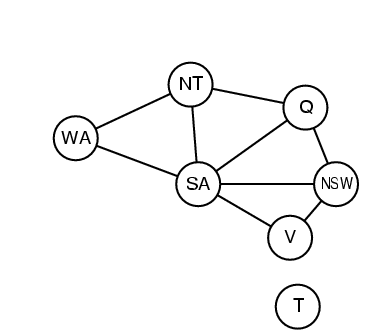 At least one of K colors per node i :
(Ci,1 v Ci,2 v Ci,3 v ... V Ci,K)
At most one color per node i :
(~Ci,k v ~Ci,k’ )    for all k =/= k’

If node i and node j (=/= i) share an edge, 
need to have different colors:
(~Ci,l v ~Cj,l)      for all 1 <= I <= K
Note: Translation from
“problem” into SAT.
Reverse of usual
translation to show 
NP-completeness.

Works also for (easy)
polytime problems!
Encoding Latin Square Problems in Propositional Logic
n x n square
Variables:

Each variables represents a color assigned to a cell.
Clauses:
Some color must be assigned to each  cell 

No color is repeated in the same row 


No color is repeated in the same column
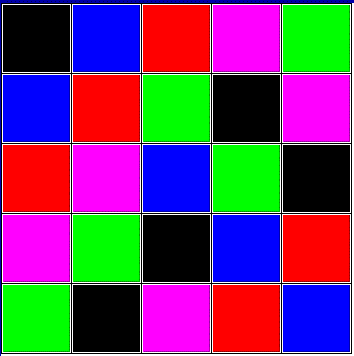 (clause of length n);  n2
(sets of negative binary clauses); n(n-1)/2 n n
(example
Row i 
Color k)
(sets of negative binary clauses); 
n(n-1)/2 n n
(example
Colum j 
Color k)
3D Encoding or Full Encoding
This encoding is based on the cubic representation of the quasigroup: each line of the cube  contains exactly one true variable; 
Variables:
		Same as 2D encoding.
Clauses:

Same as the 2 D encoding plus:
Each color must appear at least once in each row;


Each color must appear at least once in each column;


No two colors are assigned to the same cell;
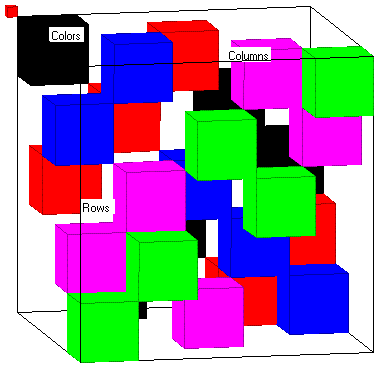 Dimacs format
At the top of the file is a simple header.

p cnf <variables> <clauses>

Each variable should be assigned an integer index. Start at 1, as 0 is used to indicate the end of a clause. The positive integer a positive literal, whereas a negative interger represents a negative literal.

Example

-1 7 0    ( x1  x7)
16
A cell gets at most a color
No repetition of color in a column
No repetition of color in a row
A cell gets a color
A given color  goes in each column
A given color  goes in each row
Extended Latin Square 2x2
order 2
  -1  -1
  -1  -1
p cnf 8 24
      -1      -2       0
      -3      -4       0
      -5      -6       0
      -7      -8       0
      -1      -5       0
      -2      -6       0
      -3      -7       0
      -4      -8       0
      -1      -3       0
      -2      -4       0
      -5      -7       0
      -6      -8       0
       1       2       0
       3       4       0
       5       6       0
       7       8       0
       1       5       0
       2       6       0
       3       7       0
       4       8       0
       1       3       0
       2       4       0
       5       7       0
       6       8       0
1/2   3/4
5/6   7/8
1 – cell 11 is red
2 – cell 11 is green 
3 – cell 12 is red
4 – cell 12 is green
5 – cell 21 is red
6 – cell 21 is green
7 – cell 22 is red
8 – cell 22 is green
17
teams
1        2         3        4         5         6
A                D                 E                  B                 C

C                 B                A                  E                  D

D                C                 B                  A                 E

E                A                 C                  D                 B

B                E                   D                 C                 A
X
R4
R2
R3
R1
R5
1
2
3
4
5
6
X
R2
R5
R3
R1
R4
teams
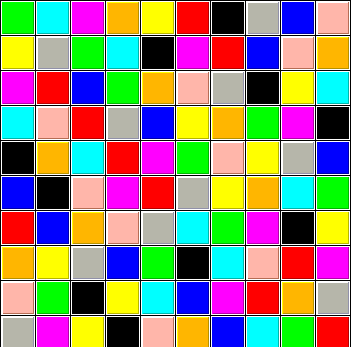 Output Port
Input Port
X
R2
R3
R1
R5
R4
Output ports
1
1
R2
R5
R3
X
R4
R1
2
2
CONFLICT FREE
LATIN ROUTER
3
3
R5
R3
R1
R4
X
R2
Input ports
4
4
R3
R4
R5
R1
R2
X
Underlying Latin Square structure
characterizes  many real world applications
Design of Scientific Experiments
Scheduling and timetabling
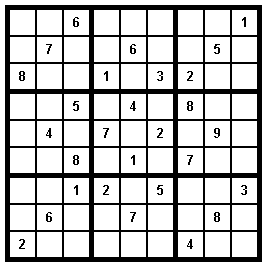 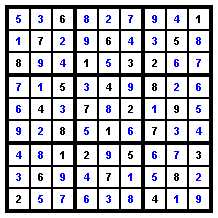 Sudoku
Routing in
Fiber Optic Networks
Many more applications…
Critically 
constrained area
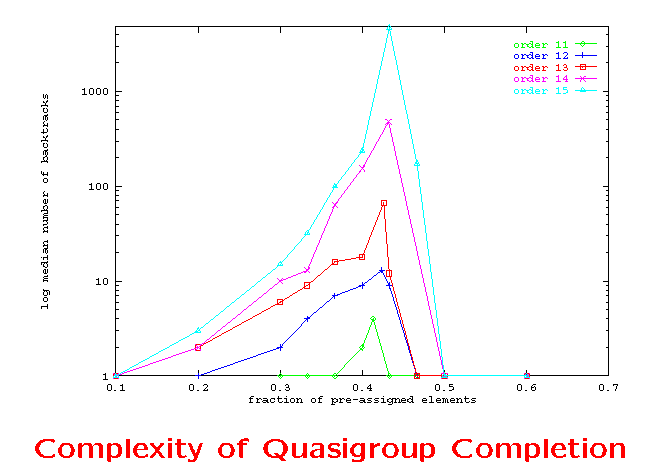 EASY   AREA
EASY  AREA
Complexity of Latin Square Completion
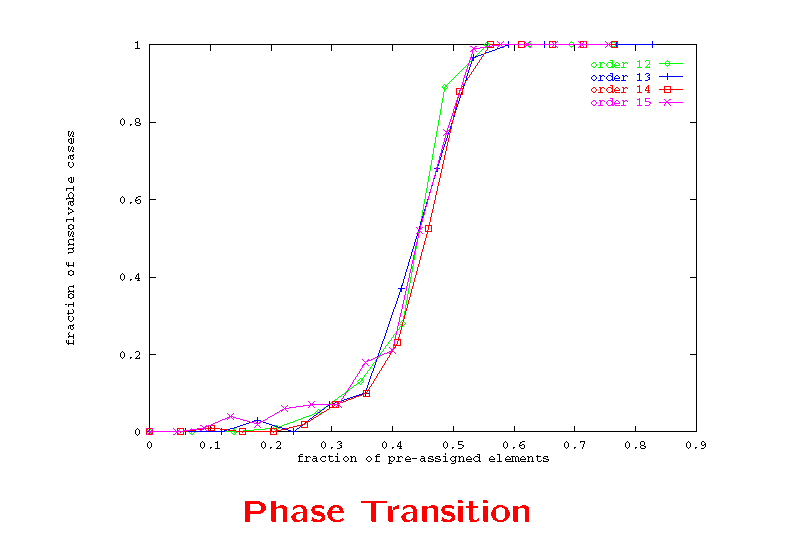 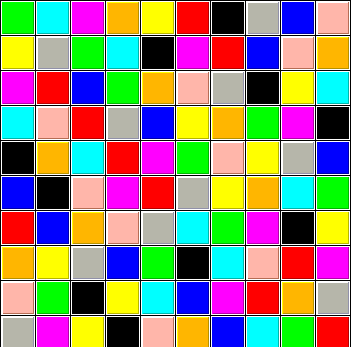 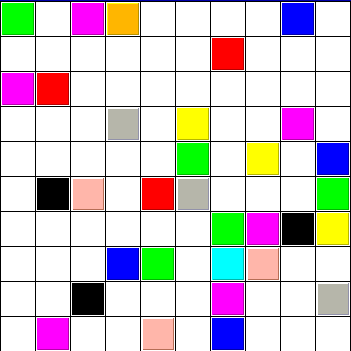 Percentage of unsolvable instances
Time: 150
1820
165
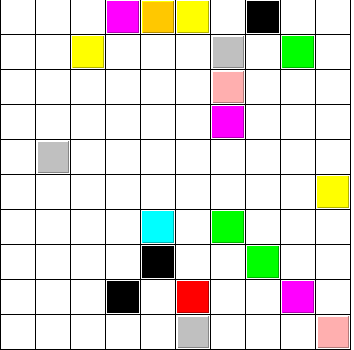 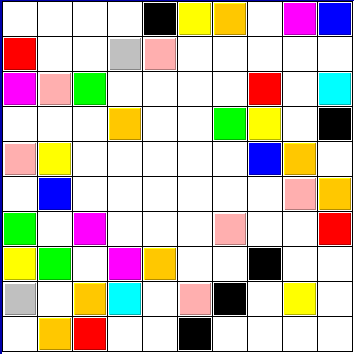 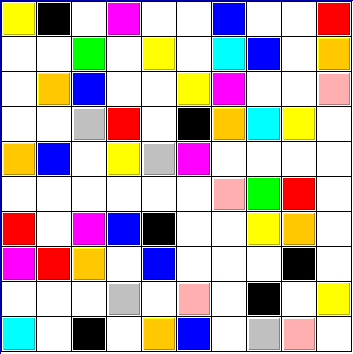 20%
42%
50%
35%
42%
50%
Latin Square Completion
Latin Square
(Order 4)
NP-Complete
Better 
characterization
beyond worst case?
SAT Solvers in the Real World
20
NASA Deep Space One Spacecraft: Remote Agent
Remote Agent (remote intelligent self-repair software) (RAX), developed at NASA  and JPL, was the first artificial-intelligence control system to control a spacecraft without human supervision.
Remote Agent successfully demonstrated the ability to plan onboard activities and correctly diagnose and respond to  faults in spacecraft components through its built-in REPL environment
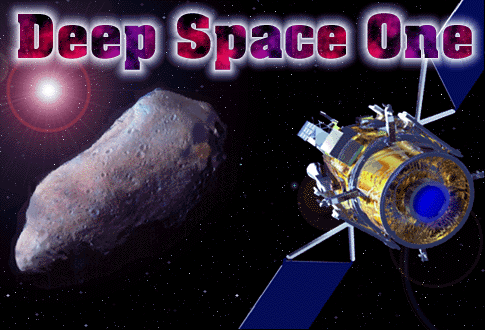 NASA Deep Space One: Remote Agent
Autonomous diagnosis & repair “Remote Agent”
Compiled systems schematic to 7,000 var SAT problem
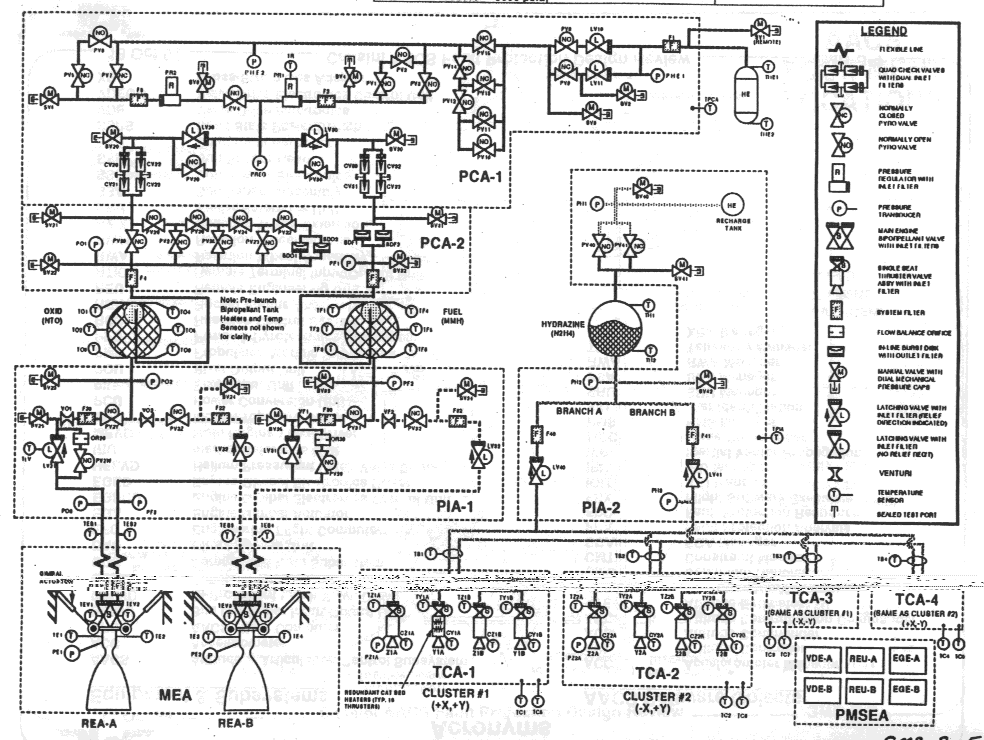 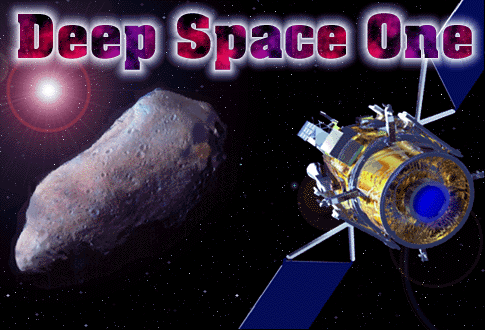 Started:  January 1996
Launch: October 15th, 1998
Experiment: May 17-21
Deep Space One
a failed electronics unit
Remote Agent fixed by reactivating the unit.

a failed sensor providing false information
Remote Agent recognized as unreliable and therefore correctly ignored.

an altitude control thruster (a small engine for controlling the spacecraft's orientation) stuck in the "off" position 
Remote Agent detected and compensated for by switching to a mode that did not rely on that thruster.
Significant progress in Satisfiability Methods
Software and hardware verification – complete methods are critical  - e.g. for verifying the correctness of chip design, using SAT encodings
Applications:
 Hardware and 
Software Verification 
Planning, 
Protocol Design, etc.
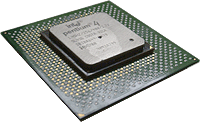 Going from 50 variable in, 200 constraints
  to 1,000,000+ variables  and 5,000,000+ constraints
  in the last 20 years
24
Progress in Last 20 years
Significant progress since the 1990’s. How much?
Problem size: We went from 100 variables, 200 constraints (early 90’s)
	to 1,000,000+ variables and 5,000,000+ constraints in 20 years
Search space: from 10^30 to 10^300,000.
	[Aside: “one can encode quite a bit in 1M variables.”]

 Is this just Moore’s Law? It helped, but not much…
       – 2x faster computers does not mean can solve 2x larger instances
       –  search difficulty does *not* scale linearly with problem size!
                 In fact, for O(2^n), 2x faster, how many more vars?
			handles 1 more variable!!
       Mainly algorithmic progress. Memory growth also key.

 Tools: 50+ competitive SAT solvers available (e.g. Minisat solver)
See http://www.satcompetition.org/
Model Checking
26
Turing Award
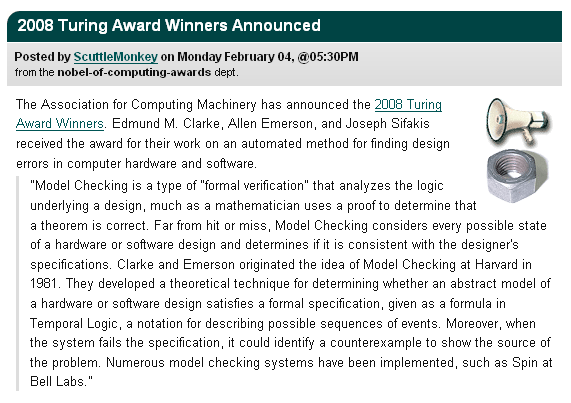 Source: Slashdot
A “real world” example
28
Bounded Model Checking instance:
i.e.  ((not x1) or x7)
        and ((not x1) or x6)
and … etc.
10 pages later:
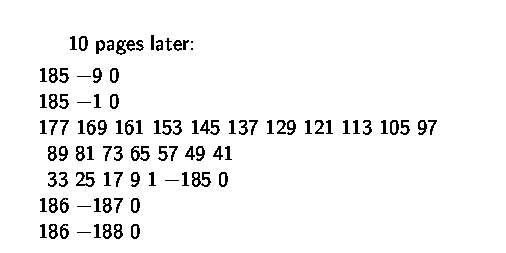 …
(x177 or x169 or x161 or x153 …
                   or x17 or x9 or x1 or (not x185)) 

clauses / constraints are getting more interesting…
4000 pages later:
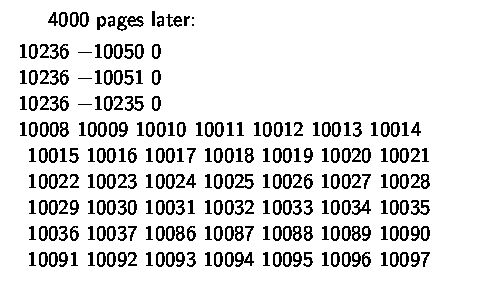 !!!
a 59-cnf clause…
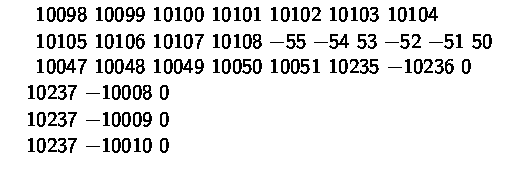 …
31
Finally, 15,000 pages later:
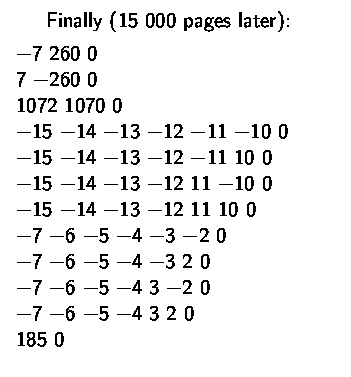 Note that:
… !!!
MiniSAT solver solves 
this instance in less than one minute.